GA5000 FAQ’s
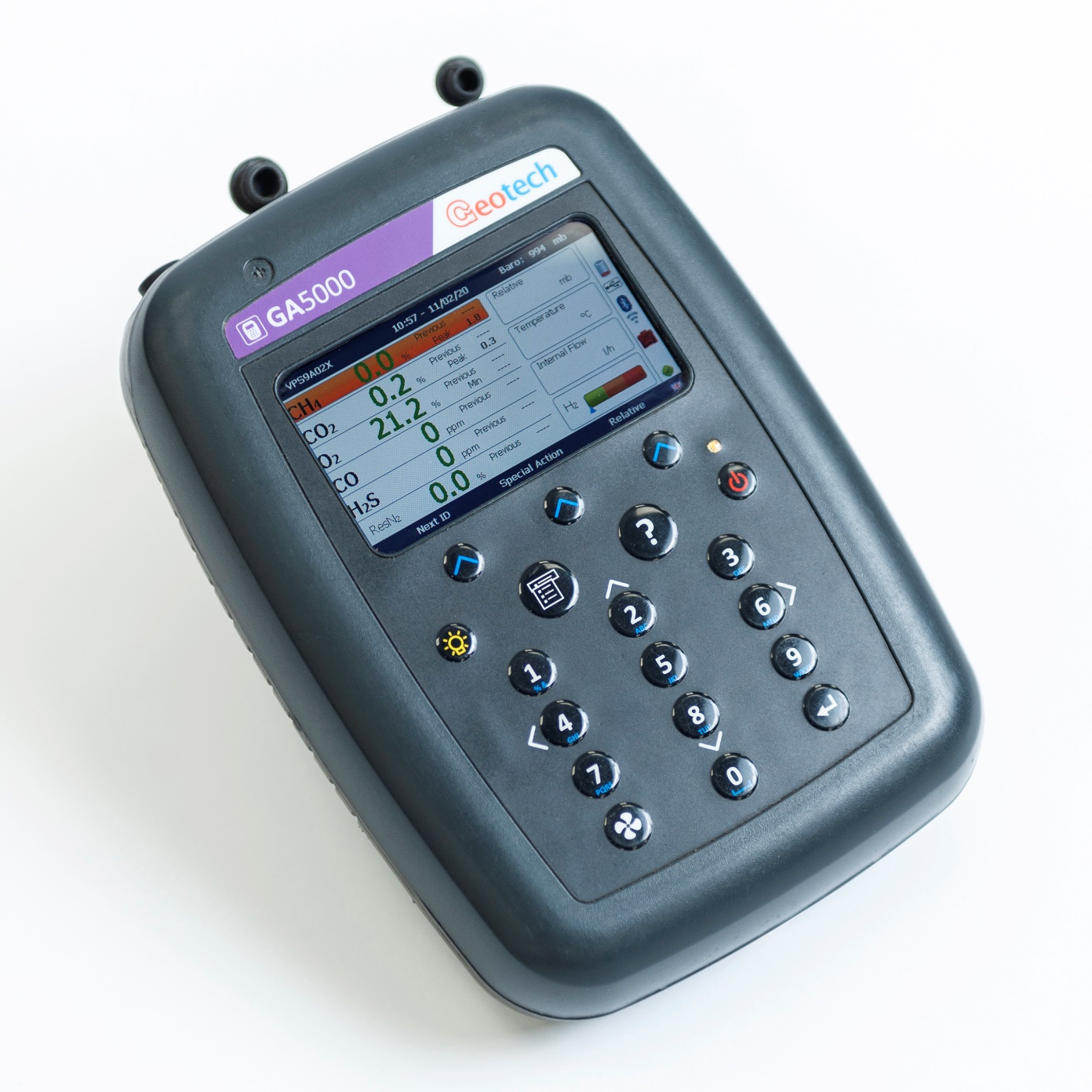 GA5000 FAQ’s – Set Up
GA5000 FAQ’s – Set Up
GA5000 FAQ’s – Service & Calibration
GA5000 FAQ’s – Service & Calibration
GA5000 FAQ’s – Equipment Information
GA5000 FAQ’s – Equipment Information
GA5000 FAQ’s – Trouble-shooting
GA5000 FAQ’s – Trouble-shooting
GA5000 FAQ’s – Trouble-shooting